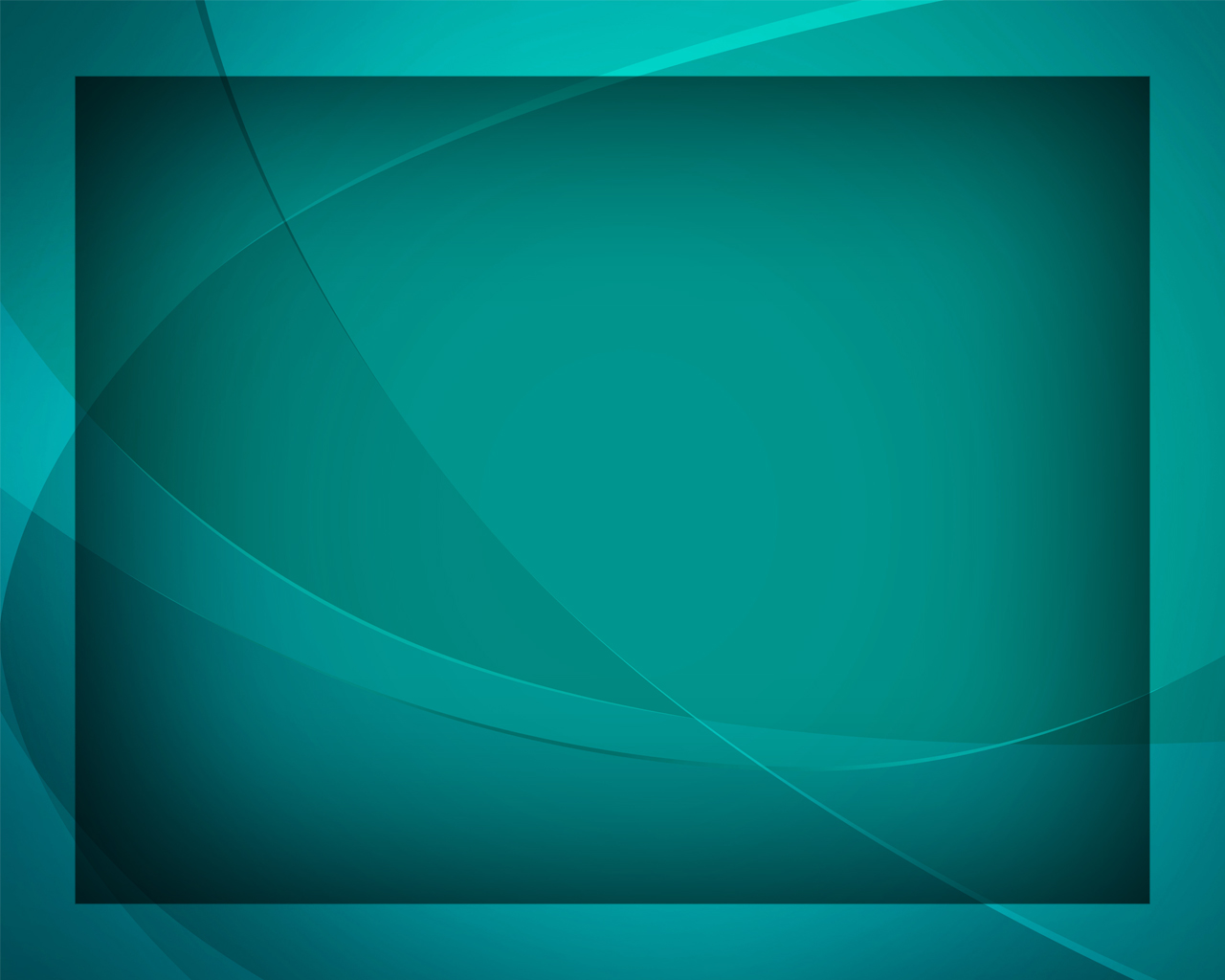 О, несказанный небесный восторг
Гимны надежды №57
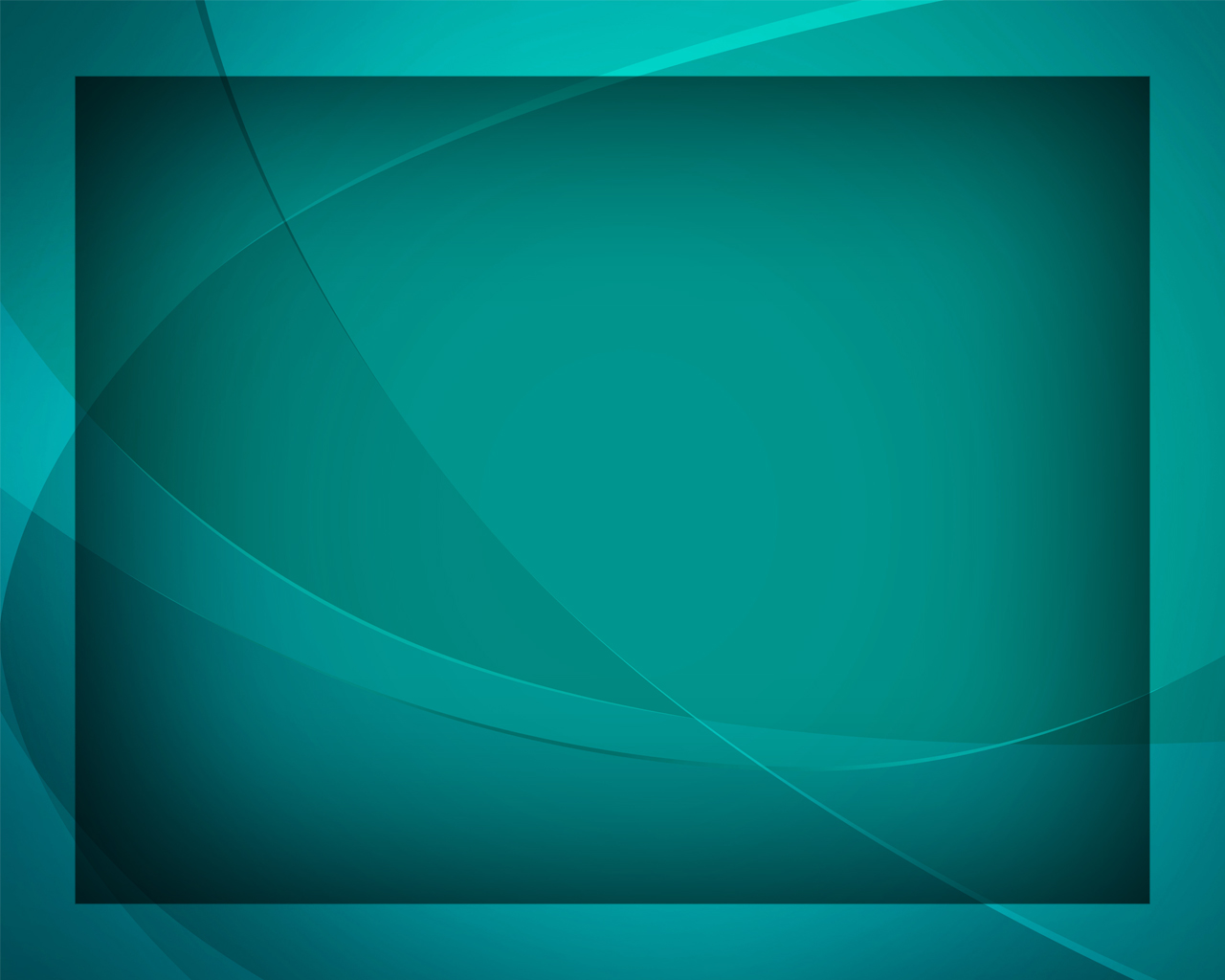 О, какой несказанный небесный восторг: 
Узы смерти Спаситель расторг!
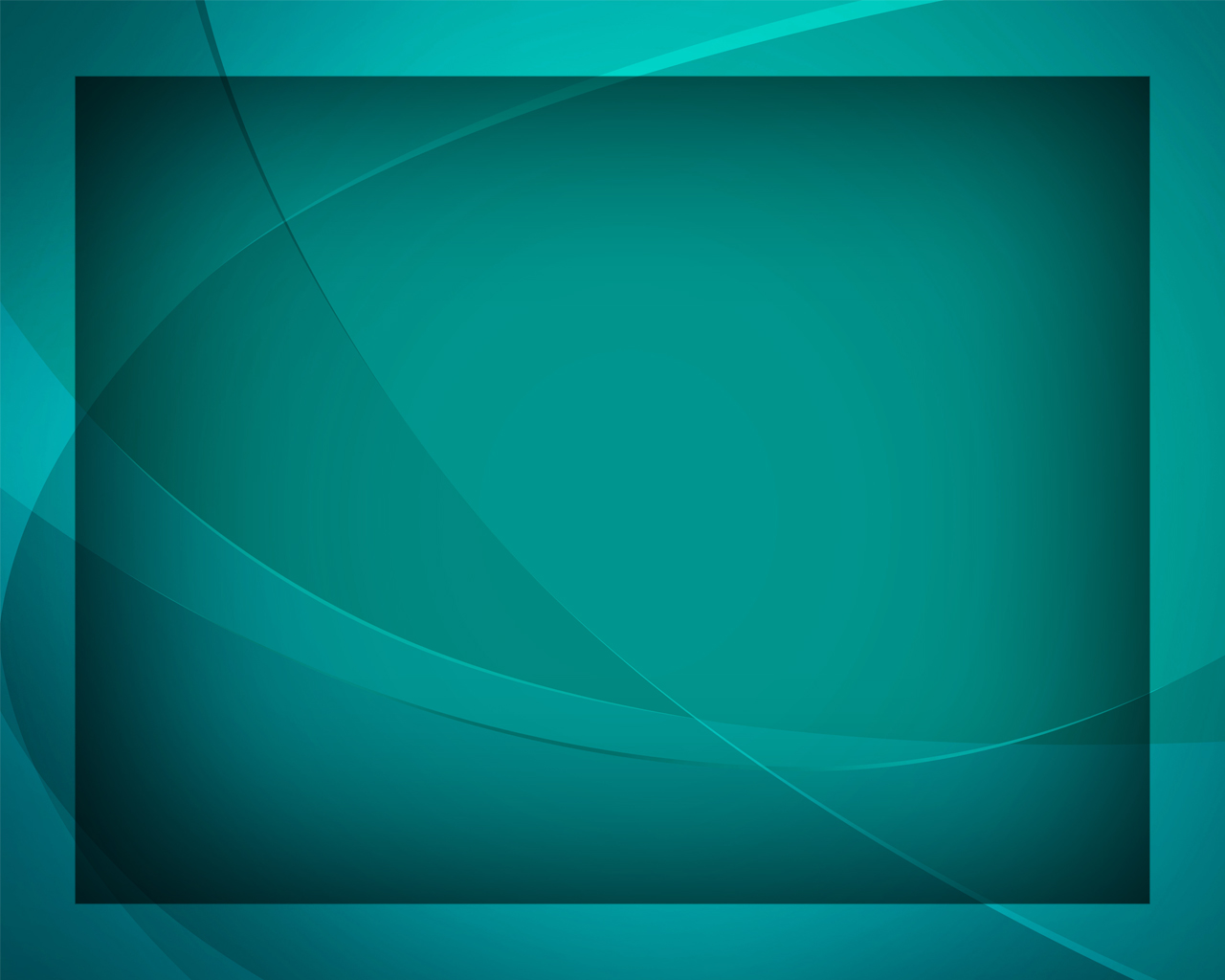 Цепи ада и зла 
Он навек сокрушил, 
Своей смертию смерть победил.
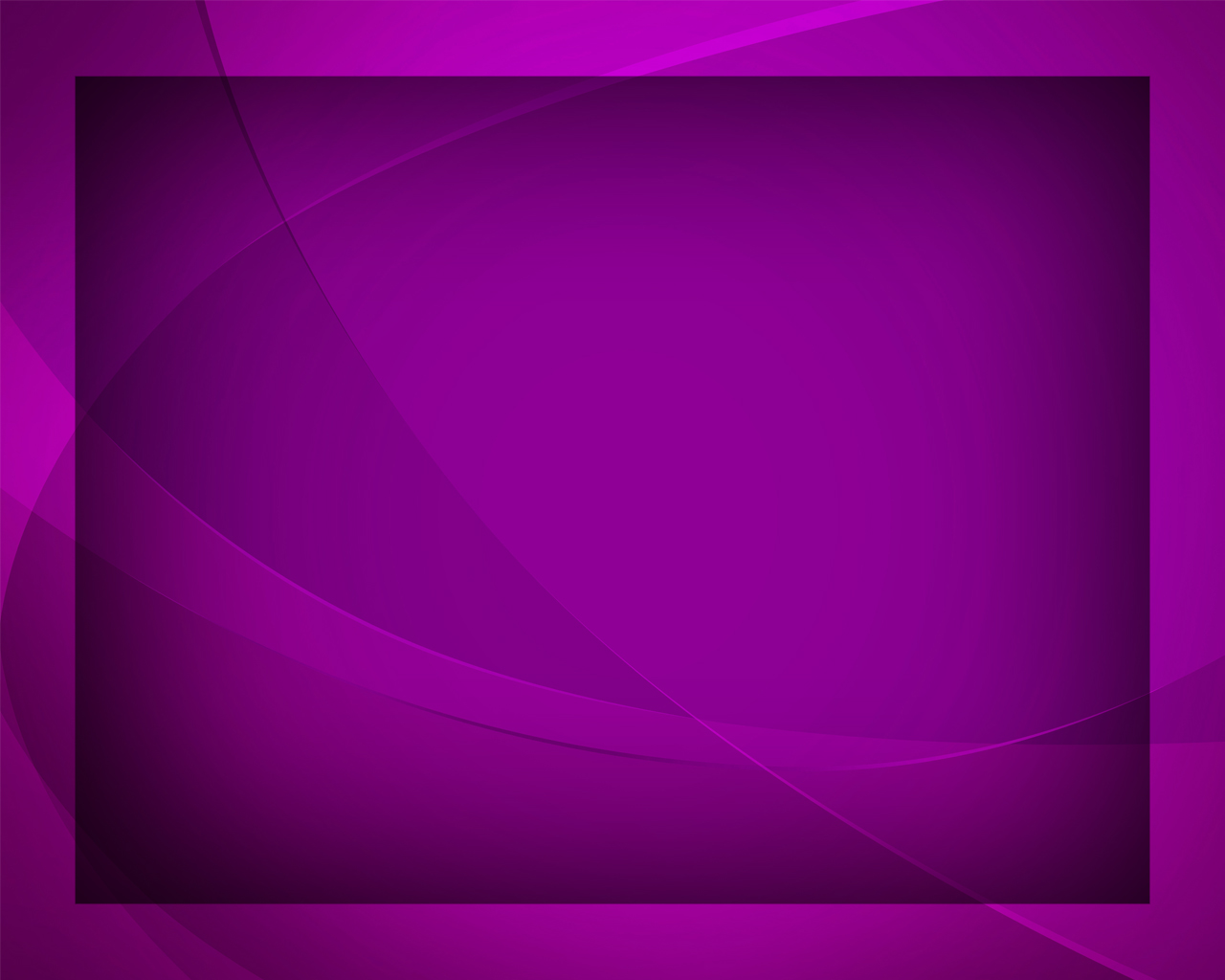 Он воскрес! 
Он воскрес! 
В Нём вечная жизнь 
И любви 
полнота, полнота!
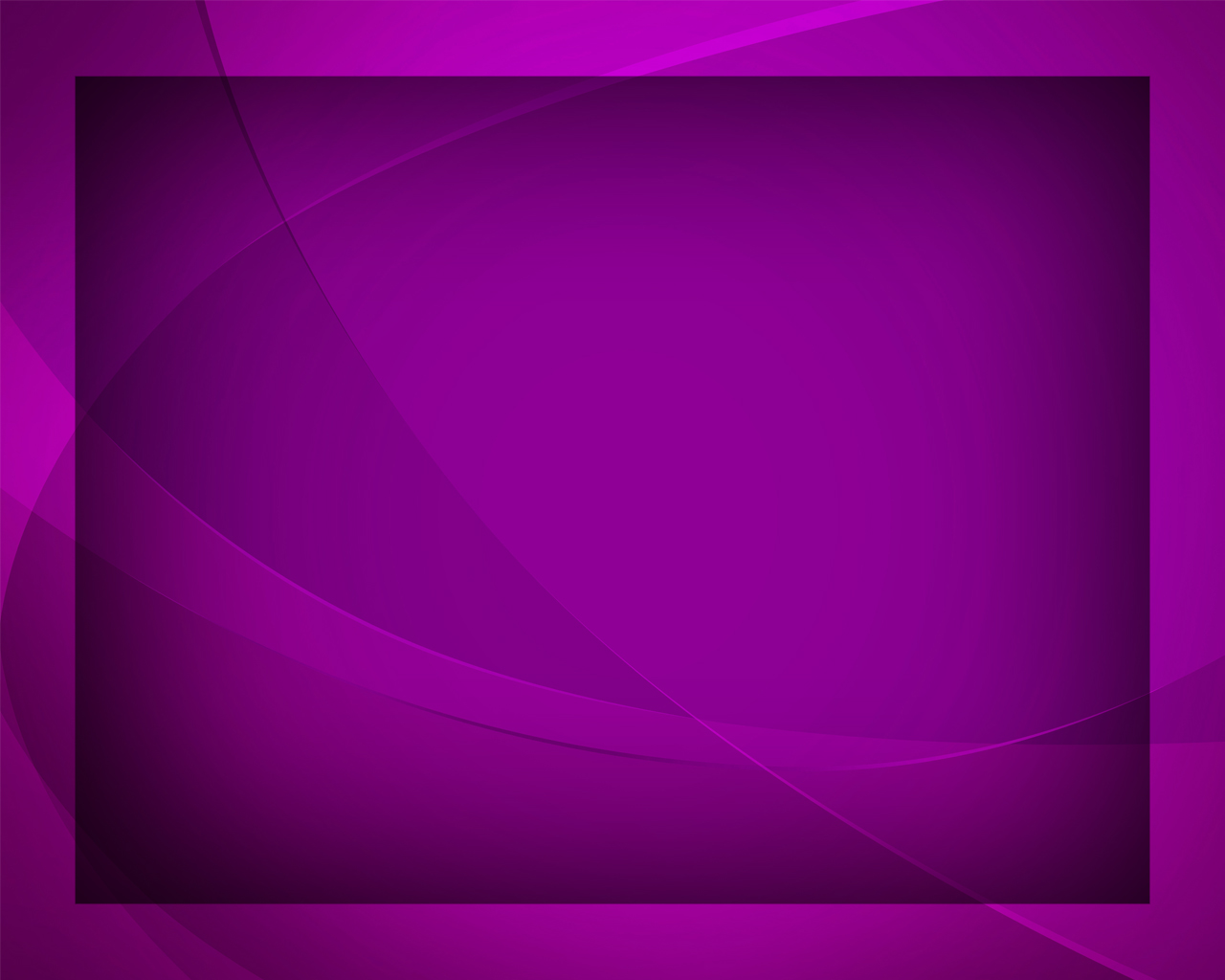 Все сердца 
да прославят 
Иисуса Христа! 
Все сердца 
да прославят Христа!
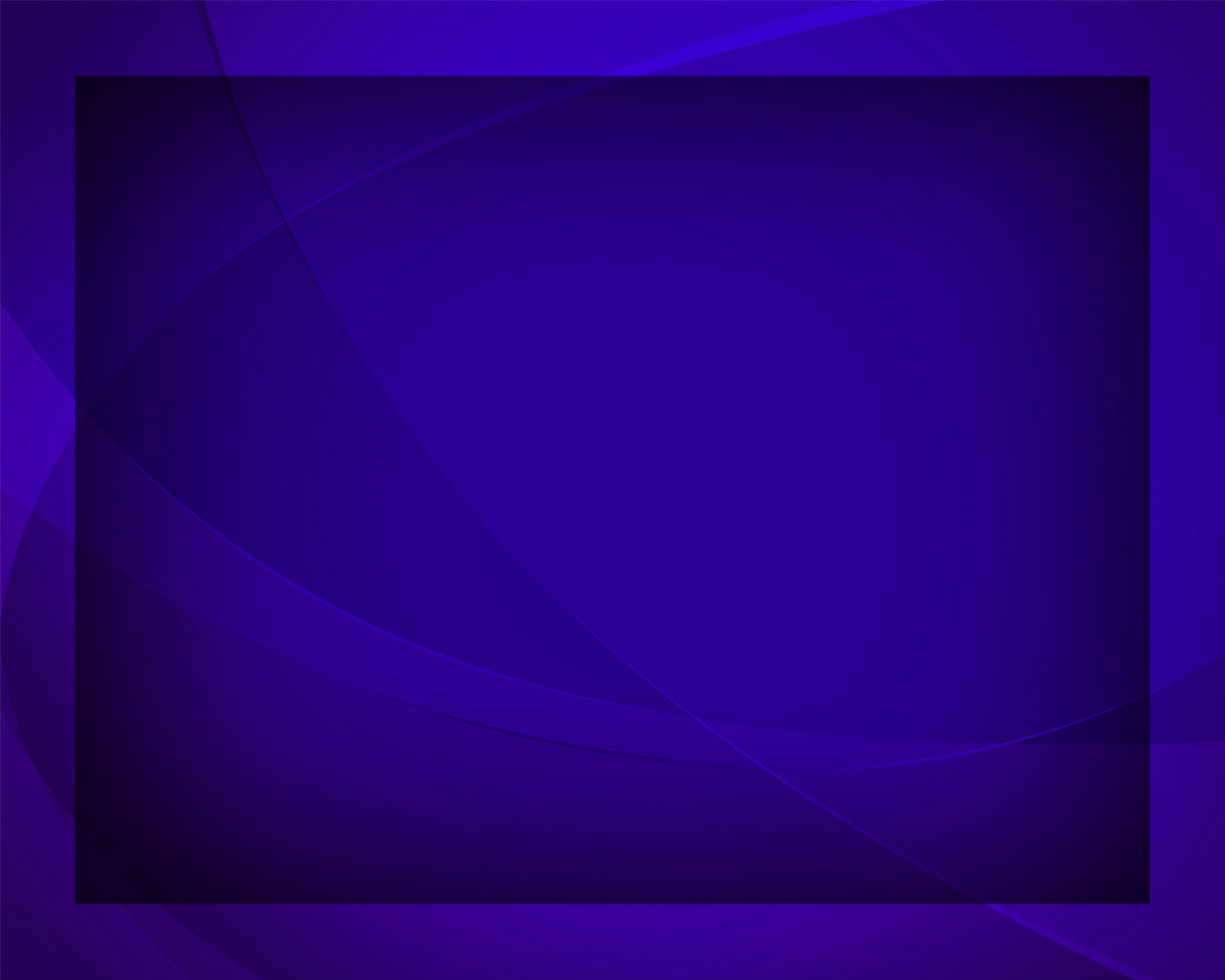 Он воскрес, 
и Божественной славой сиял, 
На спасённую 
землю взирал.
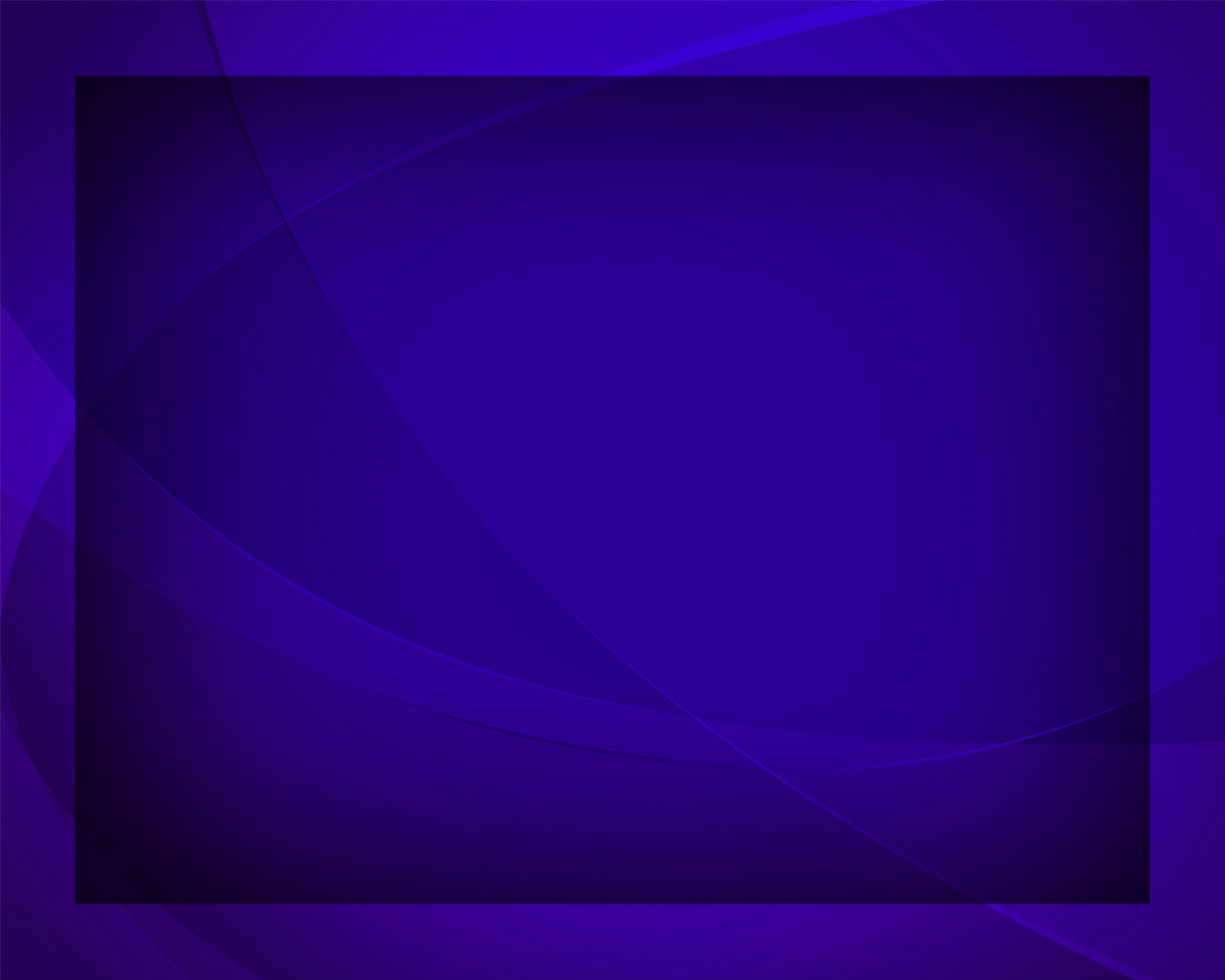 Совершилось великое чудо чудес:
Наш Спаситель 
из гроба воскрес!
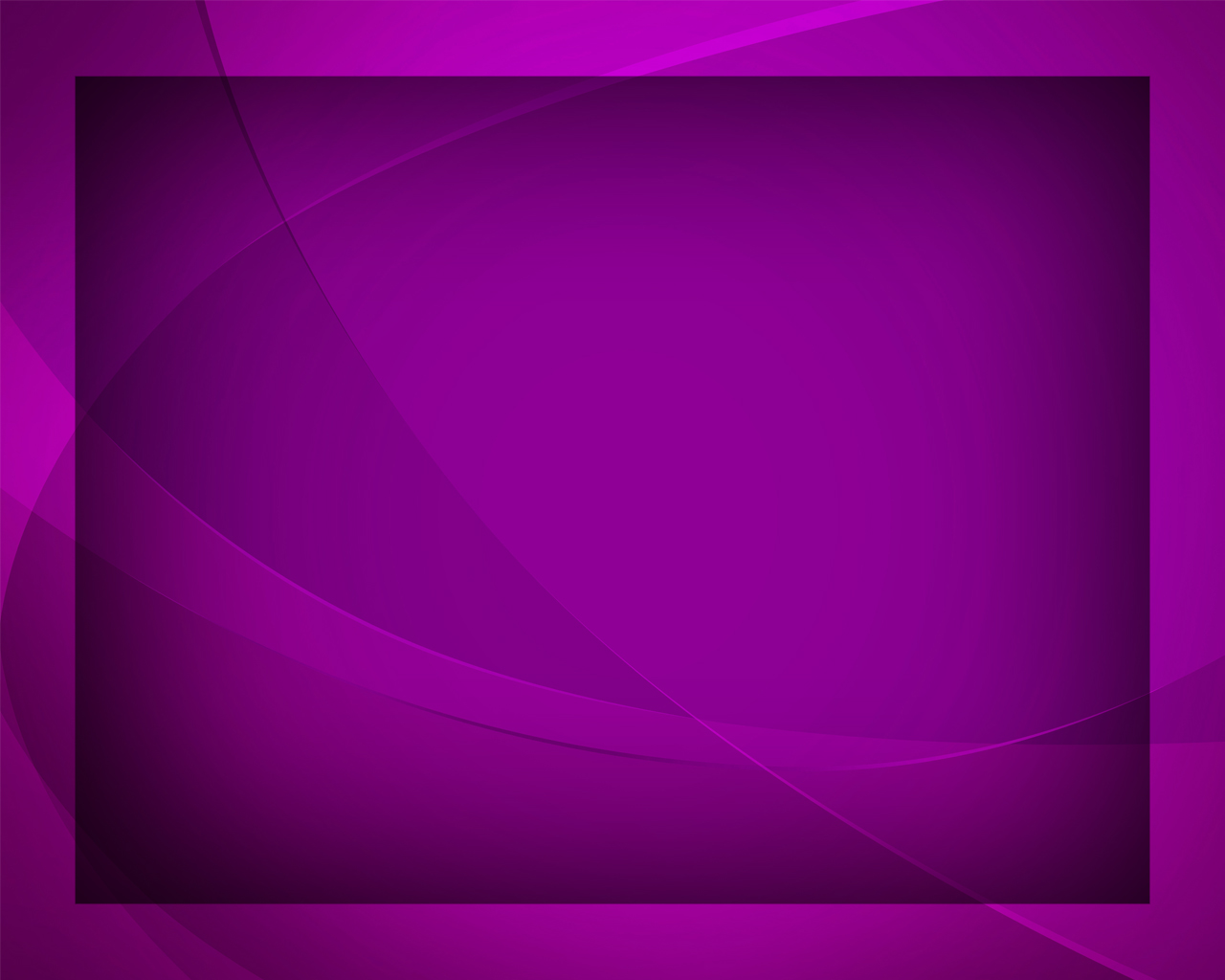 Он воскрес! 
Он воскрес! 
В Нём вечная жизнь 
И любви 
полнота, полнота!
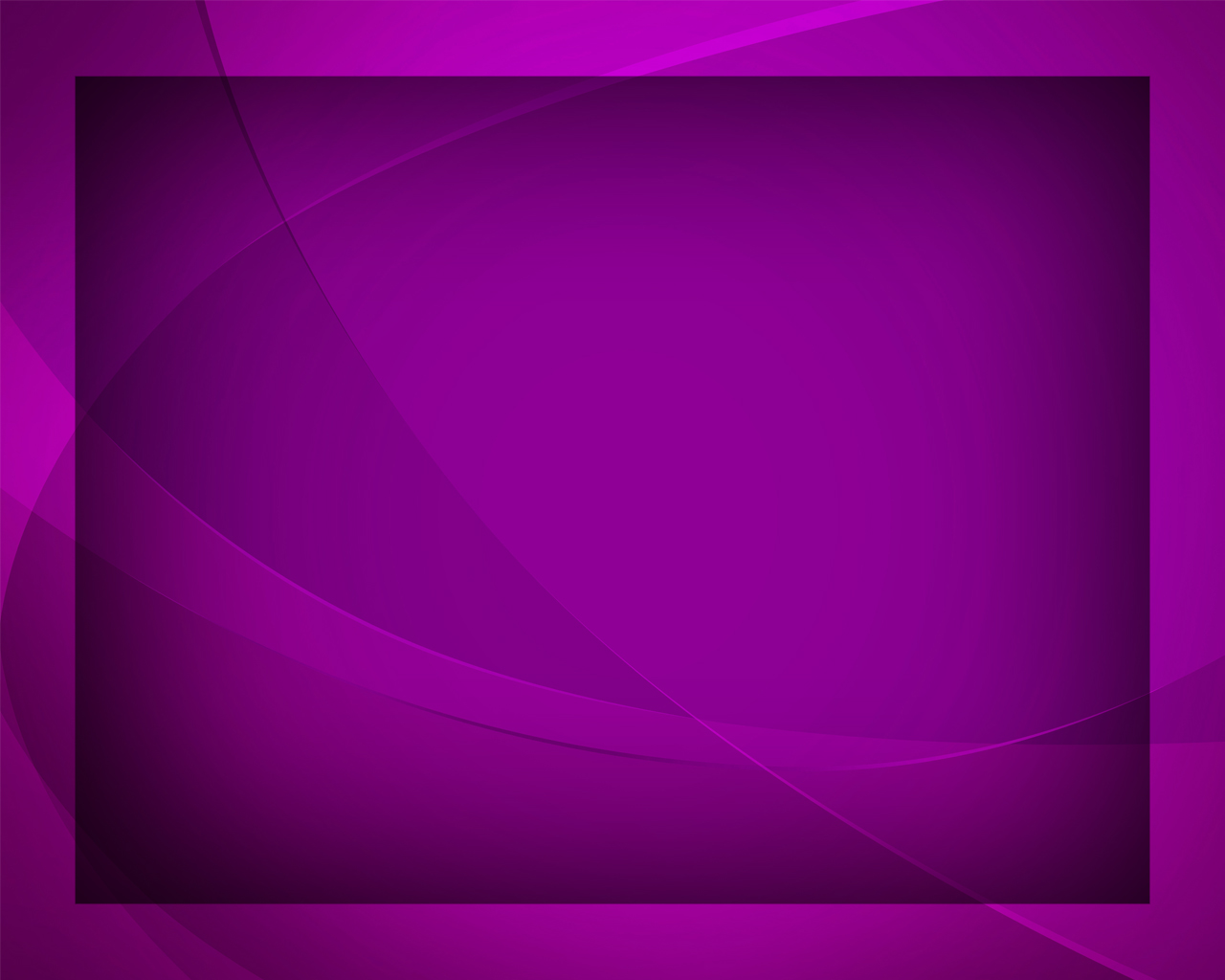 Все сердца 
да прославят 
Иисуса Христа! 
Все сердца 
да прославят Христа!
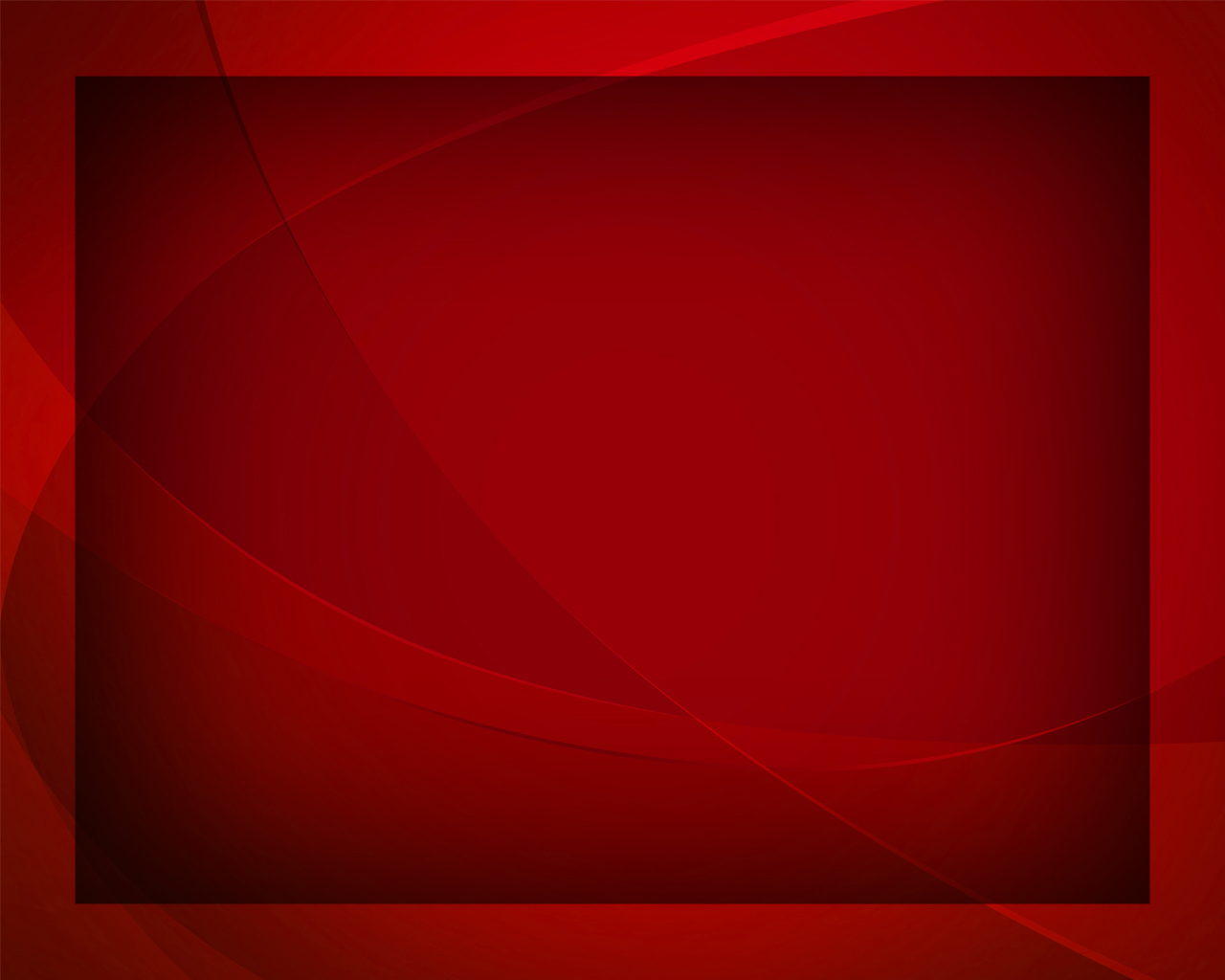 Пусть Спаситель воскресший пребудет в сердцах 
И изгонит 
сомненье и страх.
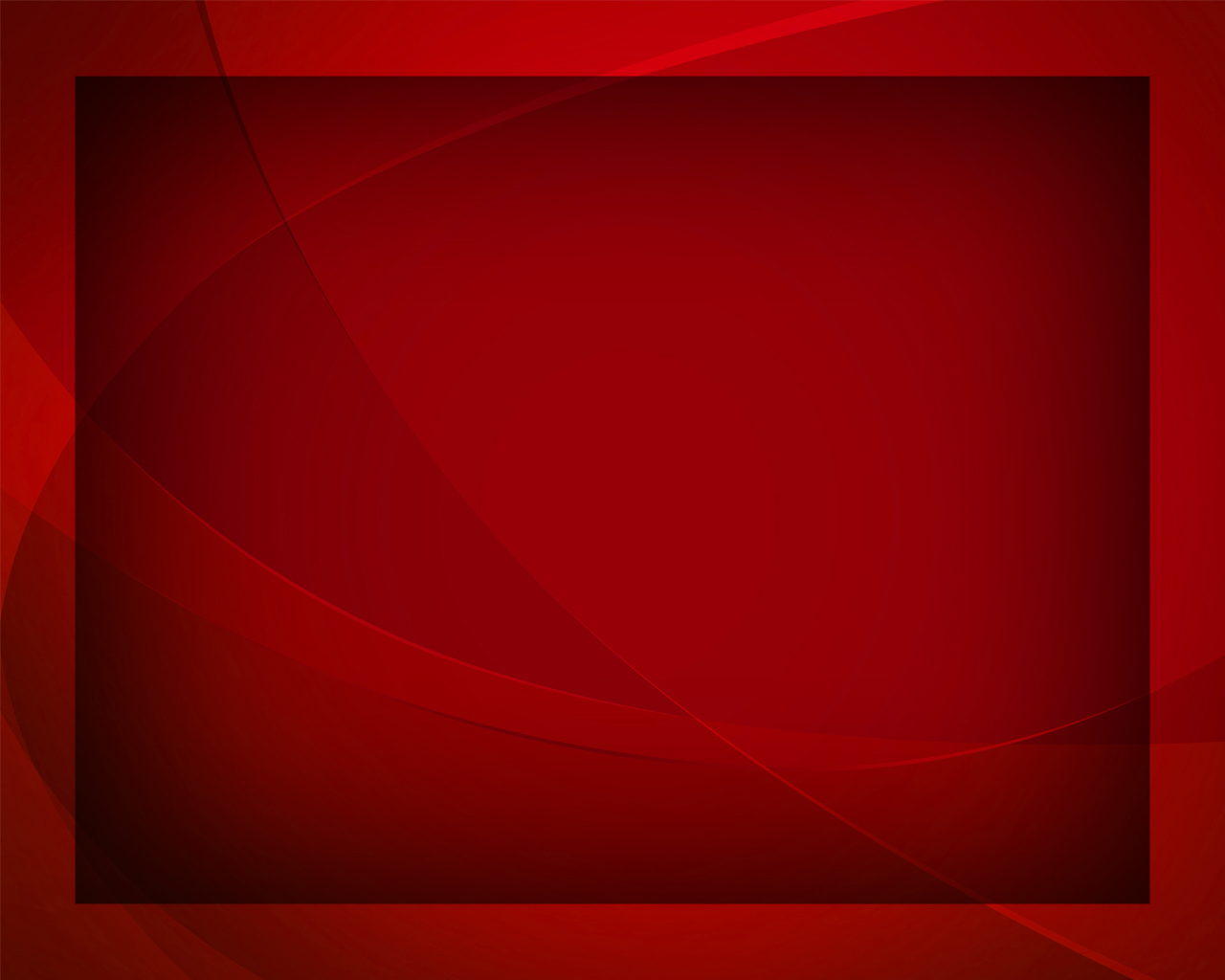 Пусть звучит 
на просторах земли
 и небес: 
«Он воистину 
в славе воскрес!»
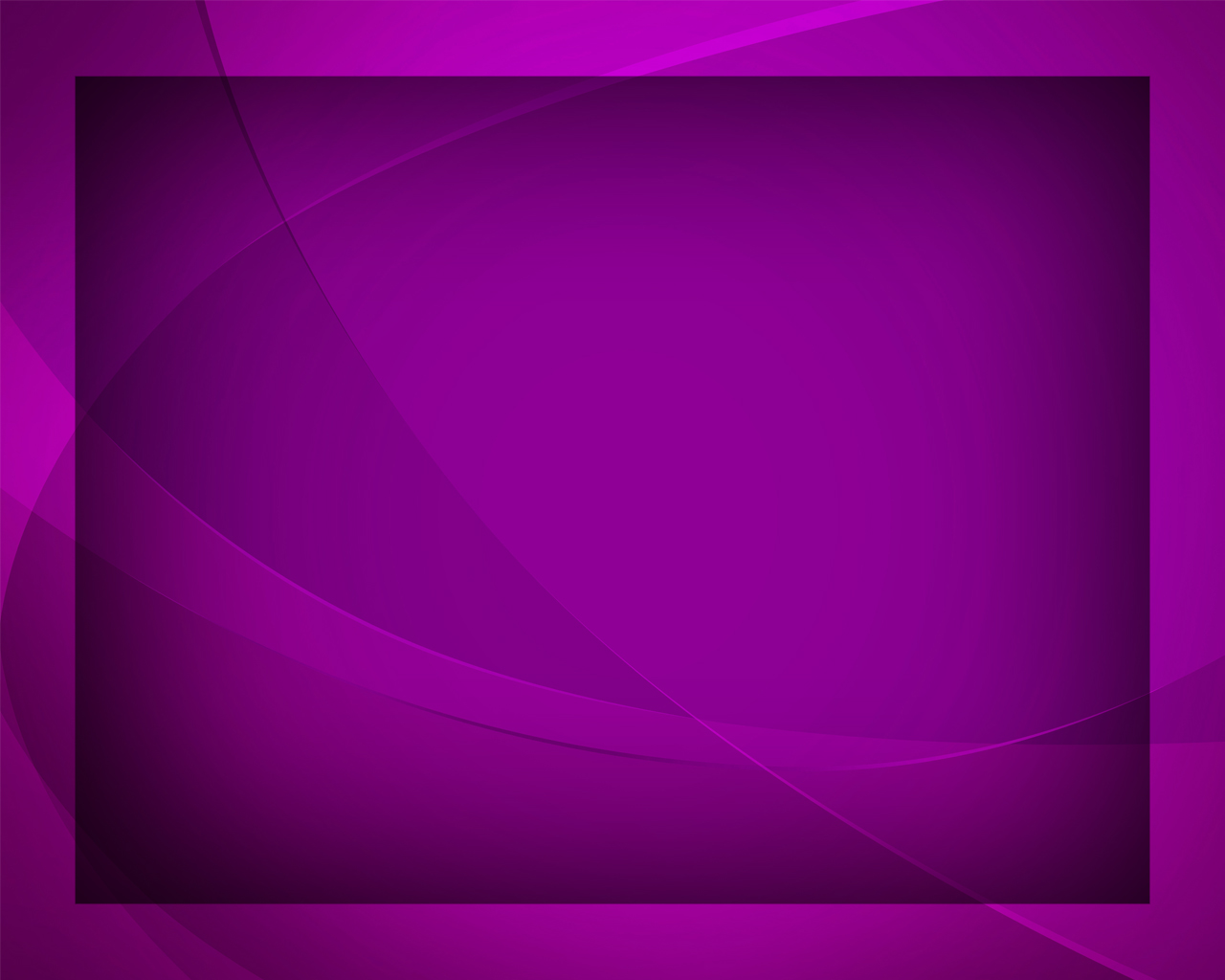 Он воскрес! 
Он воскрес! 
В Нём вечная жизнь 
И любви 
полнота, полнота!
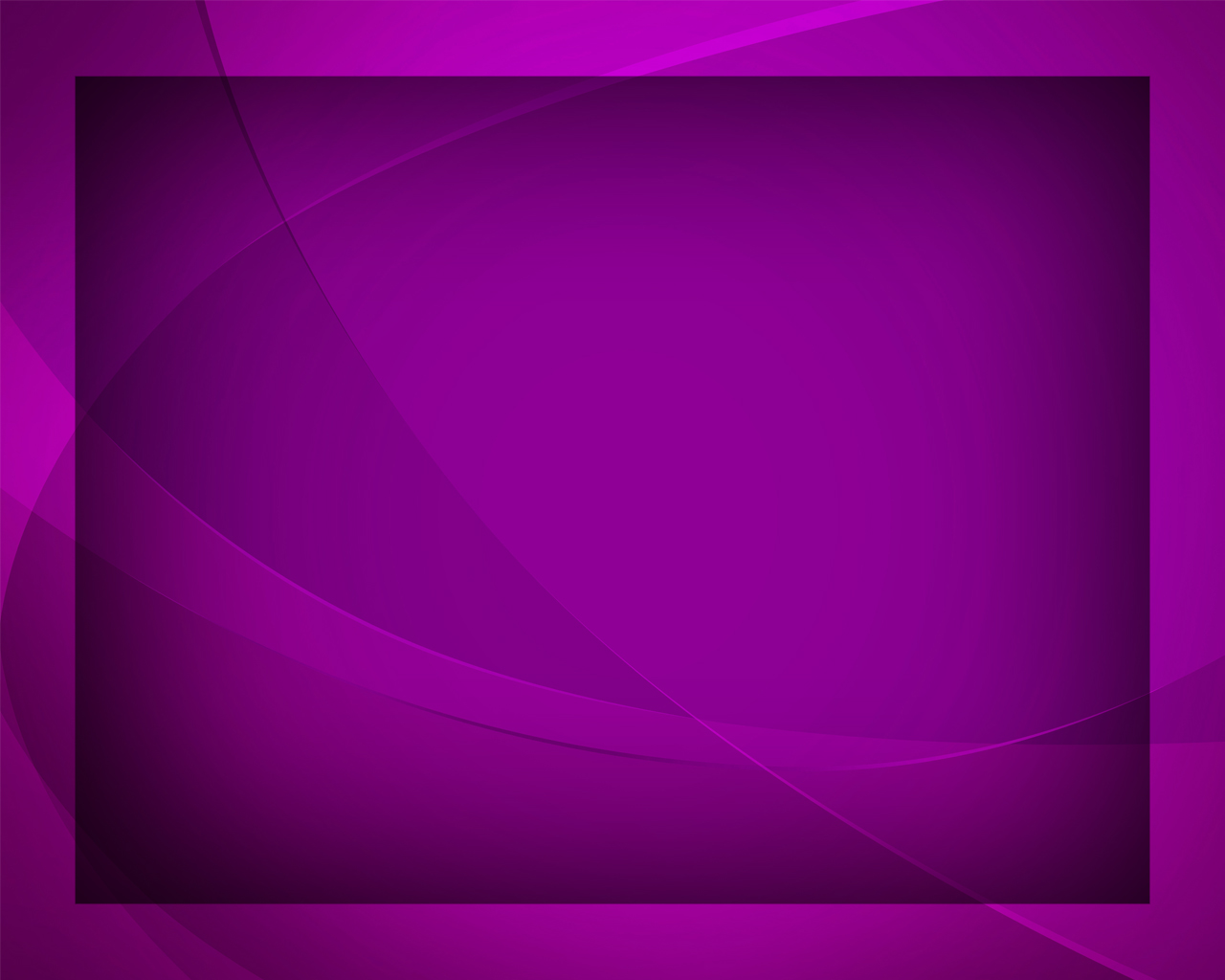 Все сердца 
да прославят 
Иисуса Христа! 
Все сердца 
да прославят Христа!
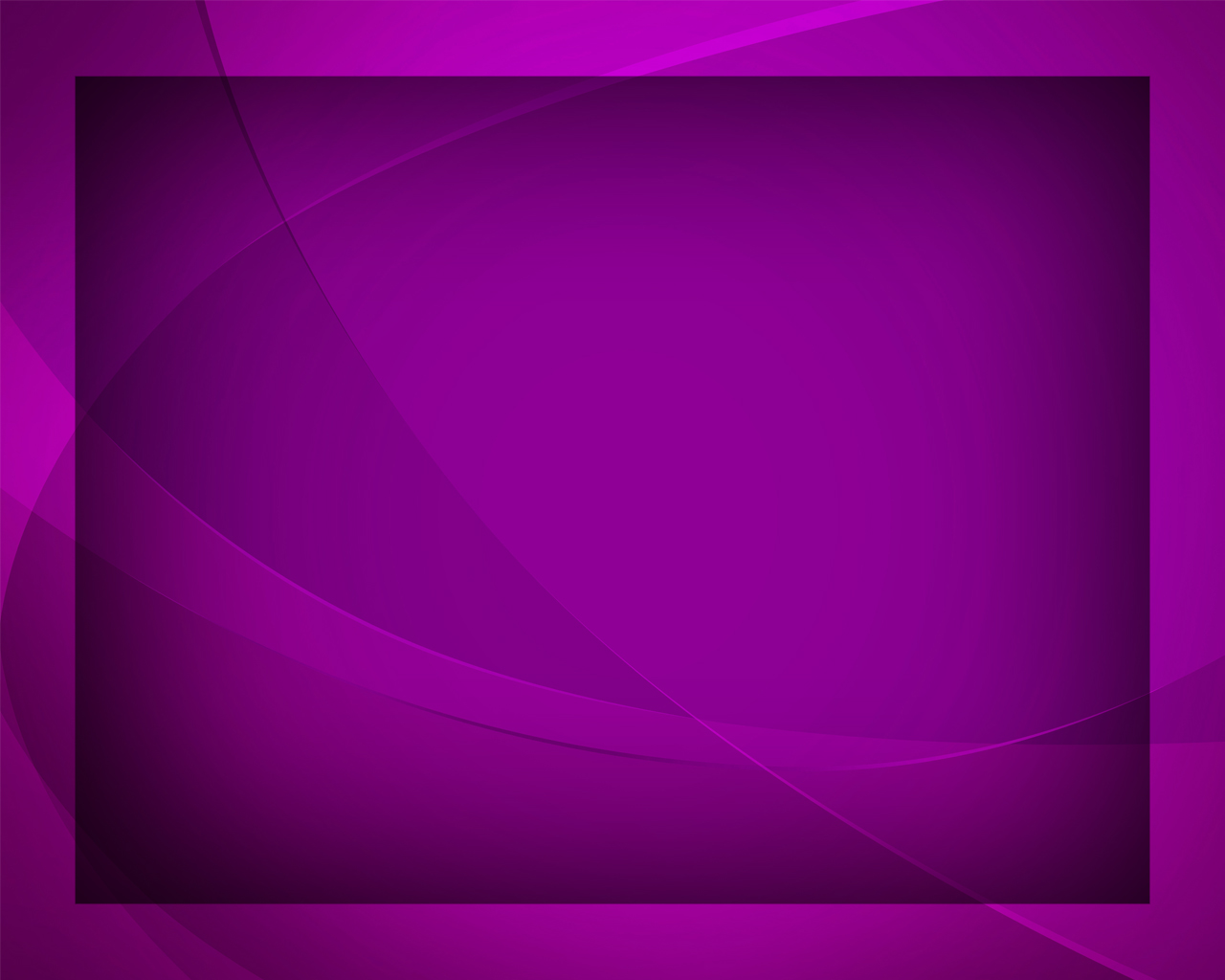